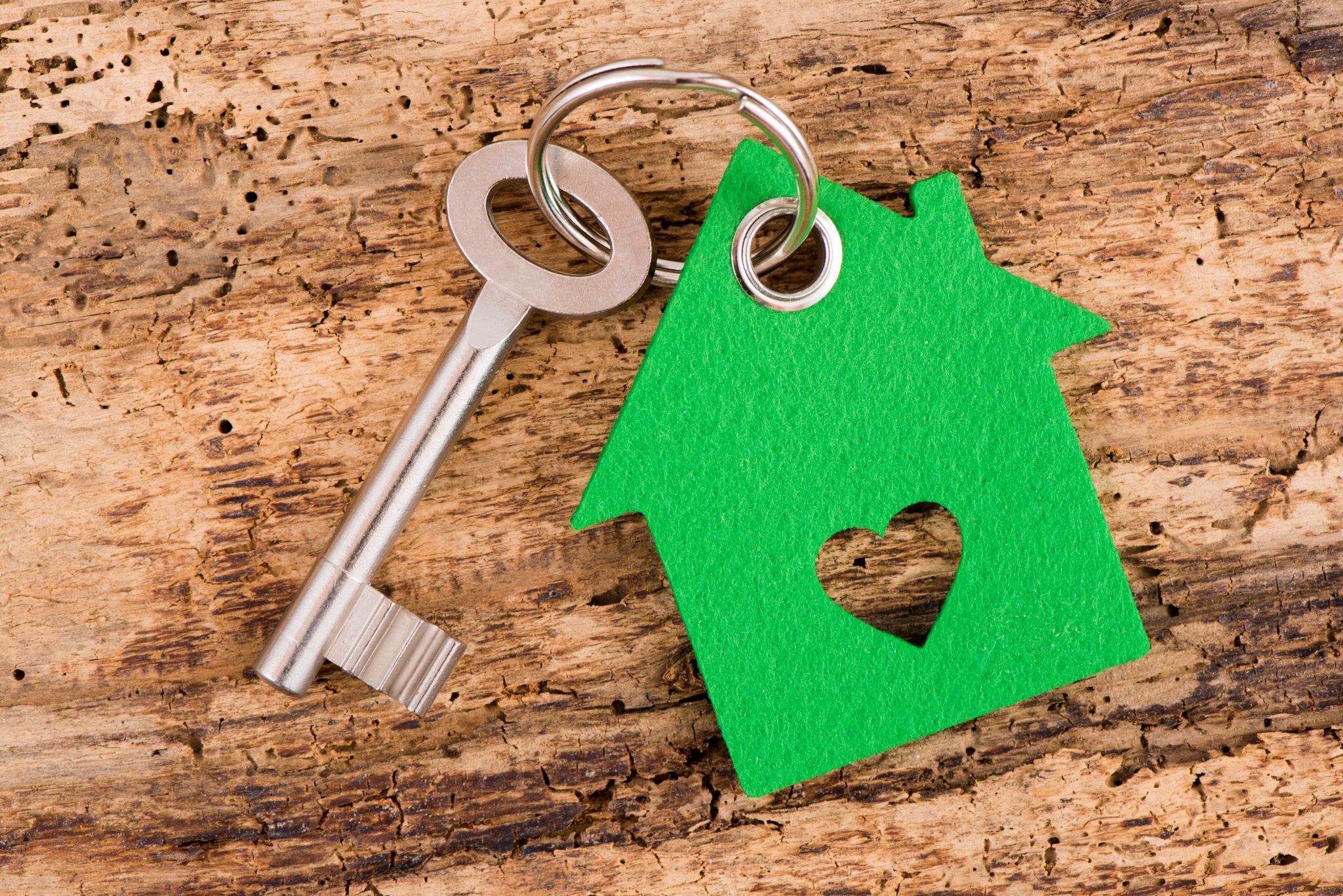 REAL ESTATE ΑΚΙΝΗΤΗ ΠΕΡΙΟΥΣΙΑ
“Η κατοικία είναι ο ναός της οικογένειας” Le Corbusier
Στρατηγικές Real Estate
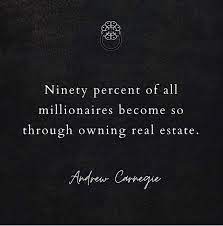 Αγορά ακινήτου για ενοικίαση
Σταθερές χρηματικές ροές

Ανακαίνιση ακινήτου

ΒΡΑΧΥΧΡΟΝΙΑ - ΜΑΚΡΟΧΡΟΝΙΑ ΜΙΣΘΩΣΗ
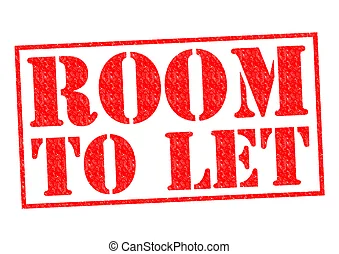 ΚΕΡΔΟΦΟΡΙΑ ΕΠΕΝΔΥΣΗΣ – ΣΥΝΟΛΙΚΟ ΚΟΣΤΟΣ
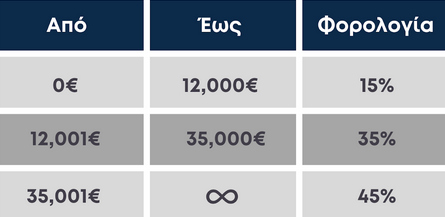 Νομικά πρόσωπα           εταιρικός φόρος
Αγορά ακινήτου για μεταπώληση
Επένδυση σε Real Estate Crowdfunding
Επένδυση σε Real Estate Investment Trusts (REITs)
Εταιρίες που διαχειρίζονται ακίνητα τα οποία παράγουν εισοδηματικές ροές.
Περίπου το 75% του ενεργητικού τους πρέπει να επενδύεται σε ακίνητα. 
Τα REIT είναι υποχρεωμένα να διανέμουν το μεγαλύτερο μέρος του φορολογητέου εισοδήματός (περίπου το 90%) στους μετόχους.

REIT ETFs
Μετοχές πολλών και διαφόρων εταιρών που διαχειρίζονται ακίνητη περιουσία
Υψηλή διασπορά ρίσκου
Παθητική μορφή εισοδήματος
Επενδυτικά προϊόντα υψηλής ρευστότητας 
Ευνοϊκή φορολογία
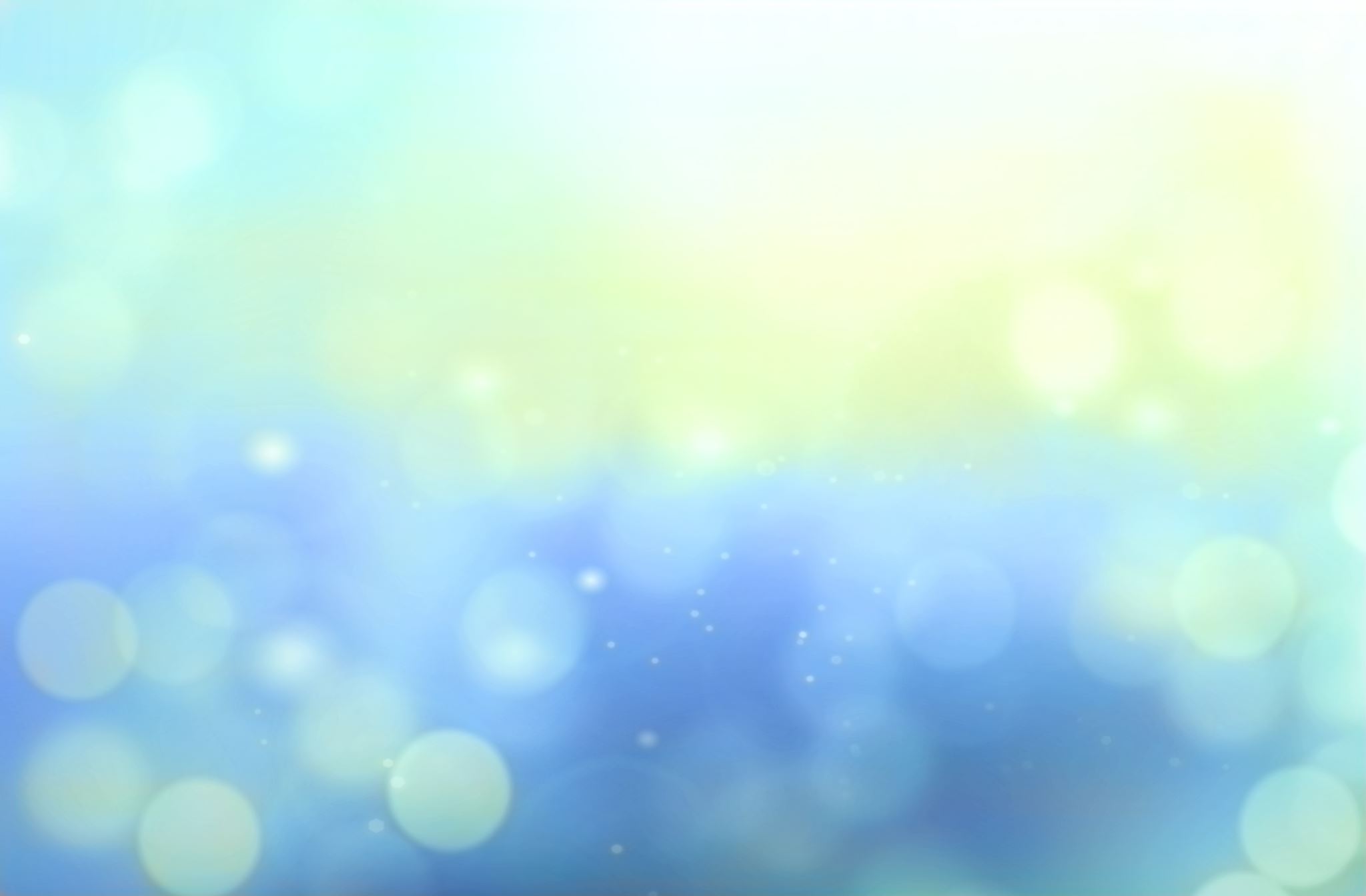 Ποσοστά ιδιοκατοίκησης στην Ε.Ε. το 2020
96,1
73,9
50,4
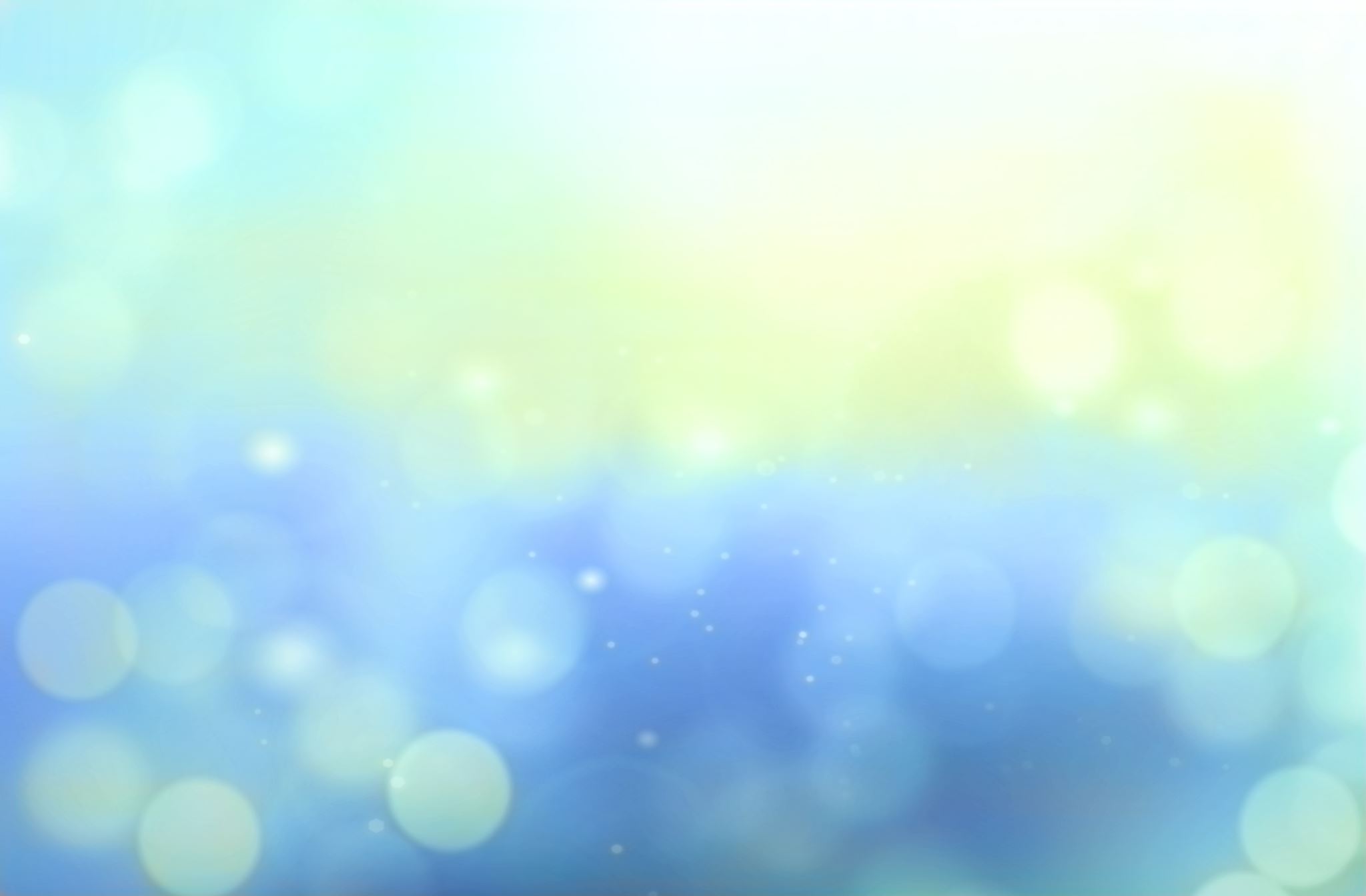 Ιδιοκατοίκηση χωρίς ανεξόφλητο δανεισμό στην Ε.Ε. το 2020
*δεν υπάρχουν διαθέσιμα δεδομένα για την Ιταλία
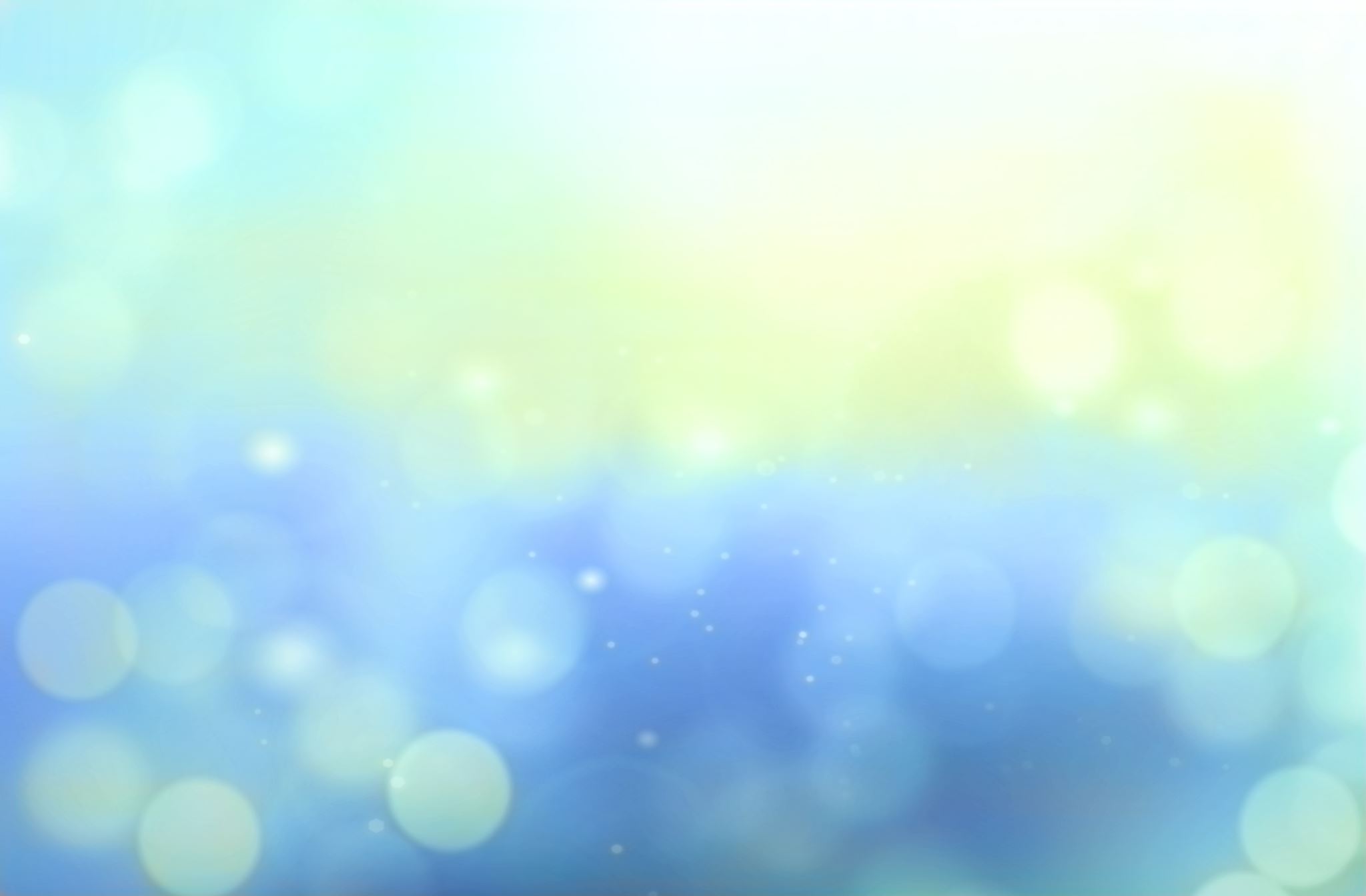 Ποσοστό του πληθυσμού που ζει σε ενοικιαζόμενα καταλύματα στην Ε.Ε. το 2020
Living conditions in Europe – housingEUROSTAT (https://ec.europa.eu/eurostat/statistics-explained/index.php?title=Living_conditions_in_Europe_-_housing)
Πόσο στριμωγμένα είναι τα νοικοκυριά στην Ευρώπη; 			ΠΟΙΟΤΗΤΑ ΤΗΣ ΣΤΕΓΑΣΗΣ		(Διαθεσιμότητα επαρκούς χώρου στην κατοικία)
- Τα υψηλότερα ποσοστά πληθυσμού που ζει σε υπερπλήρη νοικοκυριά καταγράφηκαν το 2020 σε χώρες της Ανατολικής Ευρώπης και της Βαλτικής καθώς και στην Ελλάδα και στην Ιταλία.  - Τα ποσοστά ήταν χαμηλότερα στη Δυτική Ευρώπη, στα σκανδιναβικά κράτη μέλη, καθώς και σε άλλα νότια κράτη μέλη.
To 2020, το 17,5 % του πληθυσμού της ΕΕ ζούσε σε υπερπλήρη νοικοκυριά.  Υπάρχουν χώρες όμως που το ποσοστό είναι λιγότερο από 5%, ήτοι η Κύπρος (2,5), Ιρλανδία (3,2), Μάλτα (4,2) και Κάτω Χώρες (4,8) και χώρες με ποσοστό περισσότερο από 30%,  ήτοι Σλοβακία (30,1), Κροατία (36,2), Πολωνία (36,9), Βουλγαρία (39,5), Λετονία (42,5) και Ρουμανία (45,1).
Ποσοστό σοβαρής στέρηση στέγασης
Το ποσοστό σοβαρής στέρησης στέγασης ορίζεται ως το ποσοστό του πληθυσμού που ζει σε κατοικία η οποία θεωρείται υπερπλήρης και ταυτόχρονα έχει τουλάχιστον ένα από τα παρακάτω χαρακτηριστικά: έλλειψη λουτρού ή τουαλέτας, πρόβλημα στεγανότητας στη στέγη της κατοικίας ή κατοικία που θεωρείται πολύ σκοτεινή.